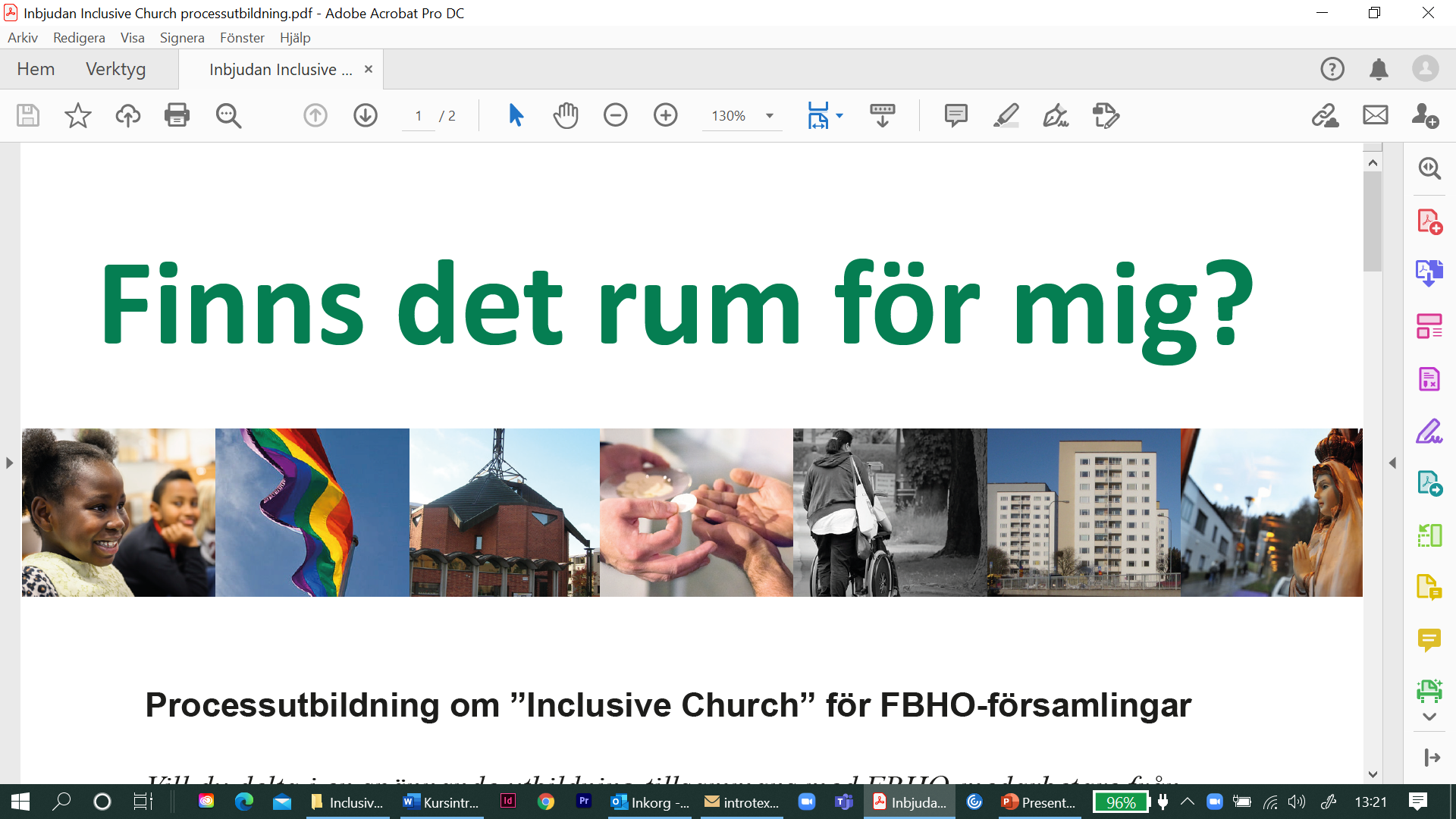 Finns det rum för mig?
Processutbildning om inkludering inspirerad av Inclusive Church 

Var snäll och stäng av ditt ljud
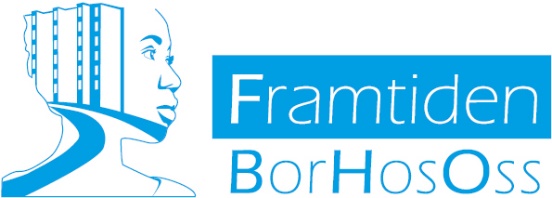 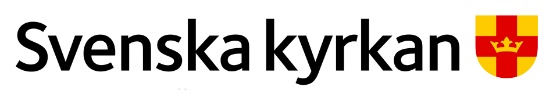 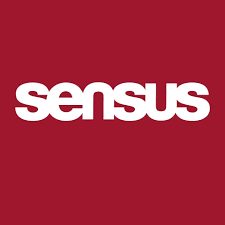 Bön
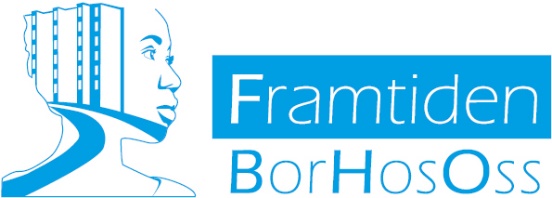 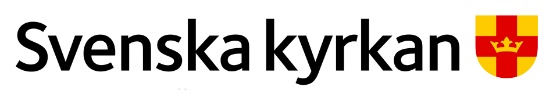 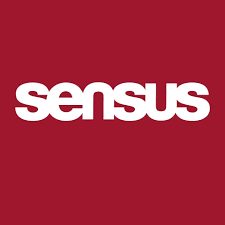 Välkomna till utbildningstillfälle 5
Dagens Tema:
Sexualitet
Dagens föreläsare:
Susanne Dahl och Kent Wisti
Litteratur: ”Sexuality” av Susannah Cornwall
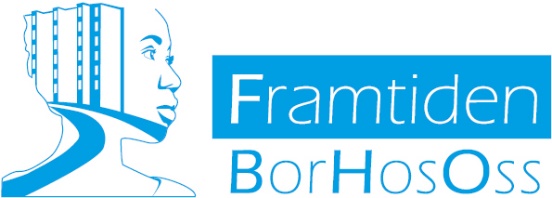 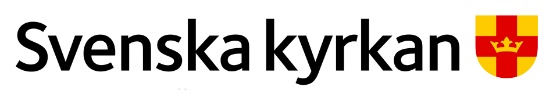 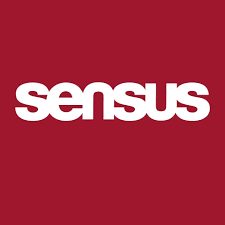 Varför en processutbildning om Inclusive Church?
Vilka saknar vi idag i gudstjänst och verksamhet?
Varför känner sig några inte välkomna eller upplever församlingen som otillgänglig eller otrygg? 
Hur kan evangeliet få nå till fler?
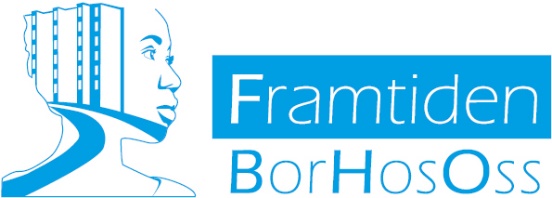 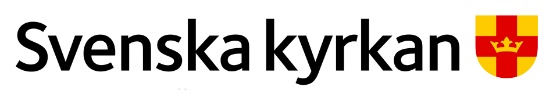 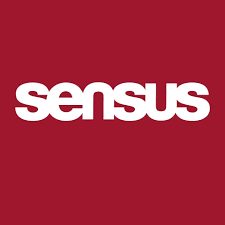 Inclusive Church
"We believe in inclusive Church - a church which celebrates and affirms every person and does not discriminate. We will continue to challenge the church where it continues to discriminate against people on grounds of disability, economic power, ethnicity, gender, gender identity, learning disability, mental health, neurodiversity, or sexuality. We believe in a Church which welcomes and serves all people in the name of Jesus Christ; which is scripturally faithful; which seeks to proclaim the Gospel afresh for each generation; and which, in the power of the Holy Spirit, allows all people to grasp how wide and long and high and deep is the love of Jesus Christ."
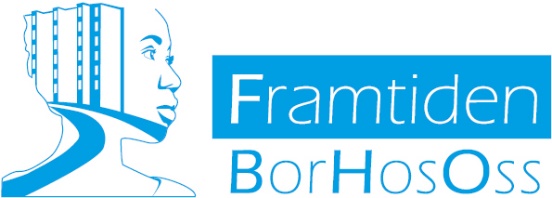 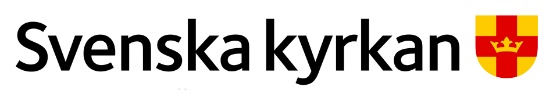 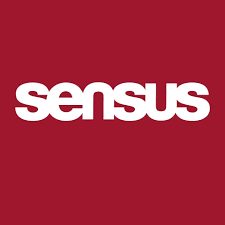 På svenska
"Vi tror på en inkluderande kyrka - en kyrka som firar och bekräftar varje person och inte diskriminerar. Vi kommer att fortsätta att utmana kyrkan där den fortsätter att diskriminera människor på grund av funktionsvariationer, ekonomisk makt, etnicitet, kön, könsidentitet, intellektuella funktionsvariationer, psykisk hälsa, neuropsykiatriska funktionsnedsättningar eller sexualitet. Vi tror på en kyrka som välkomnar och tjänar alla människor i Jesu Kristi namn, som är trogen skriften, som försöker förkunna evangeliet på nytt för varje generation, och som i kraft av den Helige Ande, tillåter alla människor att förstå hur bred och lång och hög och djup Jesu Kristi kärlek är. ” 

/utbildningsansvarigas egen översättning
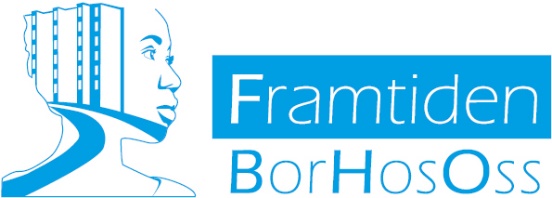 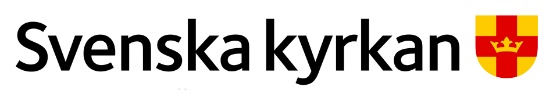 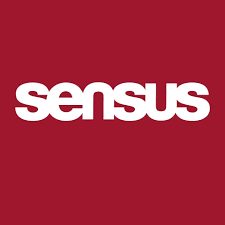 Dagens upplägg
09:00            	Välkomna och presentation av dagens tema och upplägg. 
09:15            	Gruppsamtal i smågrupper utifrån boken ”Sexuality” av Susannah Cornwall
09:45           	Paus 
10:00            	Föreläsning med Susanne Dahl och Kent Wisti
11:00		Paus
11:10		Samtal i grupper
11:45            	Hemuppgift delas, datum/tema/föreläsare till nästa gång, bön. 	
12:00            	Slut
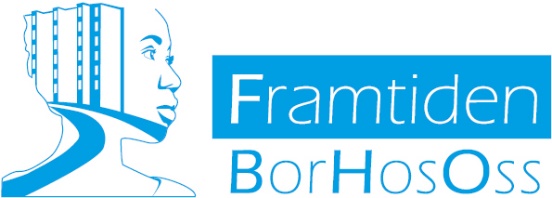 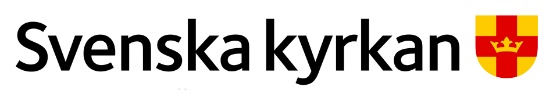 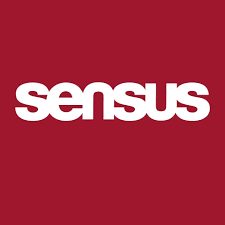 Att tänka på…
Vi är många – kom ihåg att ha mikrofonen avstängd förutom i grupprummen. 
Alla samtal sker i grupprum på Zoom och såklart med kollegor på hemmaplan. 
Chatten används enbart för tekniska frågor och då utbildningsledningen uppmuntrar till det. 
Idéer, tankar, frågor och feedback – maila utbildningsledningen!
Info, länkar och mailadresser hittar du på:
https://www.svenskakyrkan.se/framtidenborhososs/finns-det-rum-for-mig
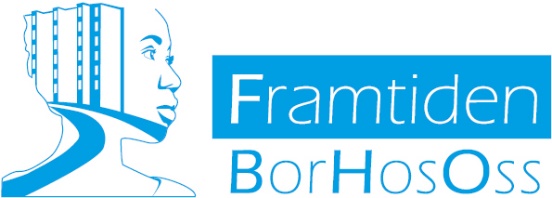 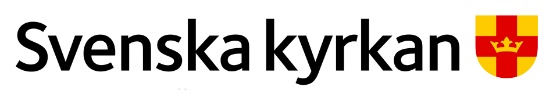 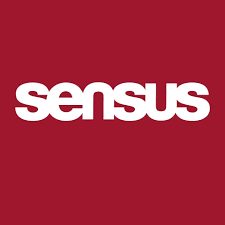 Om litteraturen
Personliga berättelser – Jo, Sarah, Claire och Martin

Teologidelen
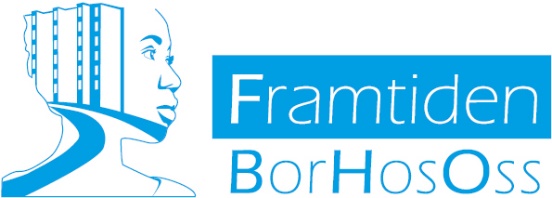 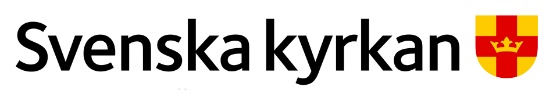 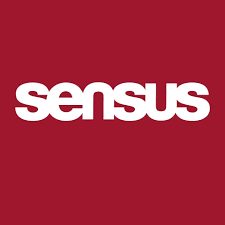 Riktlinjer för samtalet
Lyssna på varandras erfarenhet utan att avbryta
Låt alla komma till tals
Provtänk tillsammans, det finns inget rätt eller fel, men var rädda om varandra
Vi talar som om alla finns i rummet
Ställ nyfikna öppna frågor till varandra
Bestäm själva vilka frågor som känns mest aktuella för er grupp, hinner ni inte alla så gör det ingenting
Känner ni att samtalsämnet är uttömt, ta en paus
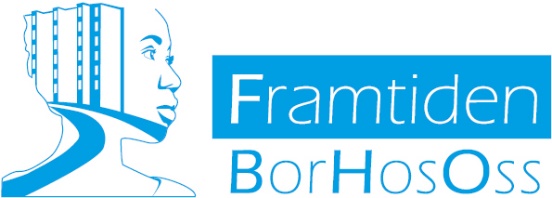 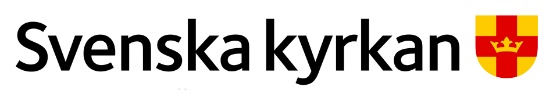 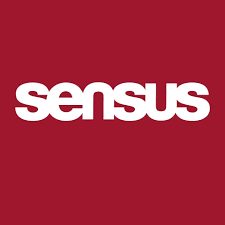 Samtal i smågrupper utifrån boken ”Sexuality”
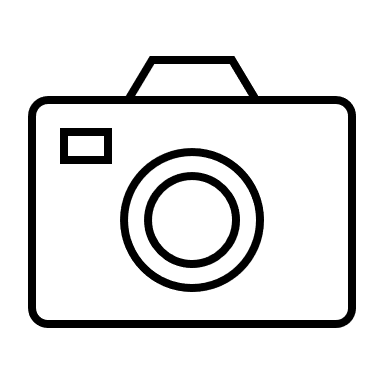 Fota gärna frågorna!
Frågor:
Hur kan vi närma oss sexualitet utifrån en helhetssyn på människan? Hur skulle en sådan teologi kunna se ut?

Vad kan Kyrkans bidrag till det resterande samhället vara när det gäller sexualitet?

Vad har ni fastnat för i de personliga berättelserna? Hur kan de inspirera er i era sammanhang?

Vilka särskilda utmaningar ställs ni inför i ert lokala sammanhang kring sexualitet och teologi?
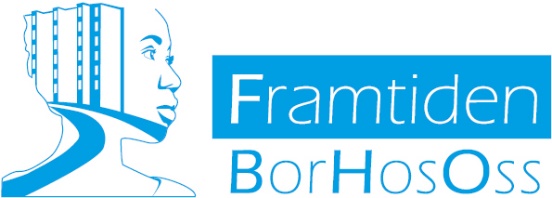 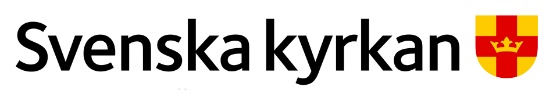 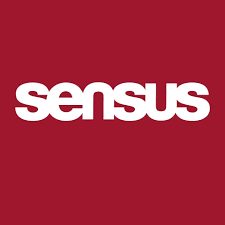 Föreläsning
Susanne Dahl och Kent Wisti
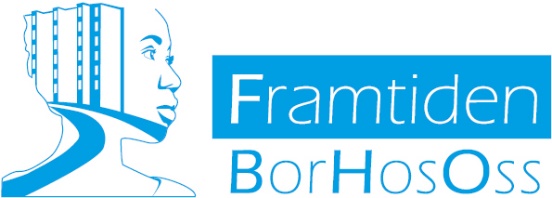 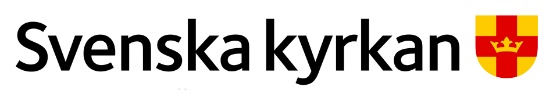 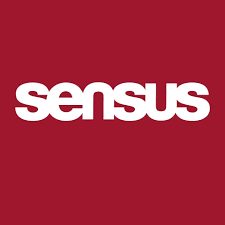 Att tänka på innan ni påbörjar samtalet
Bestäm vem i gruppen som fördelar ordet
Bestäm vem i gruppen som för korta minnesanteckningar
Skicka korta, anonymiserade minnesanteckningar till: christina.bystrom@svenskakyrkan.se
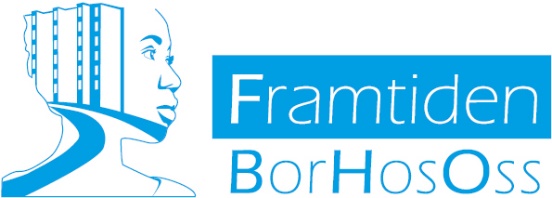 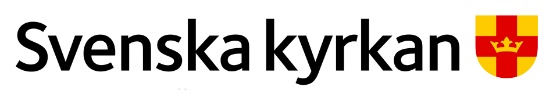 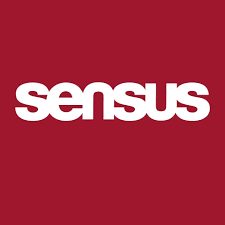 Riktlinjer för samtalet
Lyssna på varandras erfarenhet utan att avbryta
Låt alla komma till tals
Provtänk tillsammans, det finns inget rätt eller fel, men var rädda om varandra
Vi talar som om alla finns i rummet
Ställ nyfikna öppna frågor till varandra
Bestäm själva vilka frågor som känns mest aktuella för er grupp, hinner ni inte alla så gör det ingenting
Känner ni att samtalsämnet är uttömt, ta en paus
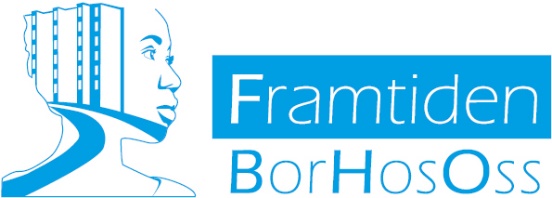 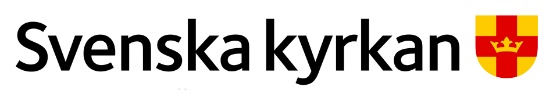 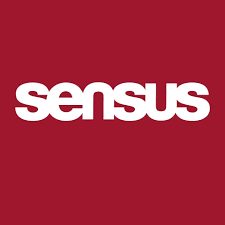 Var får sexualiteten plats i kyrka och samhälle? Och hur får sexualitet ta plats? 

Rent konkret – hur framställs sex i kyrkans sammanhang och i samhället i stort? 

Saknar du något i gestaltningen av erotik idag? I så fall vad?

Hur bidrar vi som kyrka till att skapa och stärka en inkluderande syn på sex/sexualitet och främja en samtyckeskultur?
Frågorna
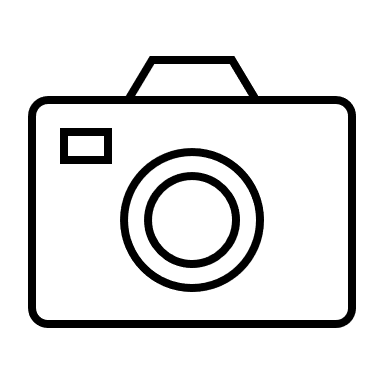 Fota gärna frågorna!
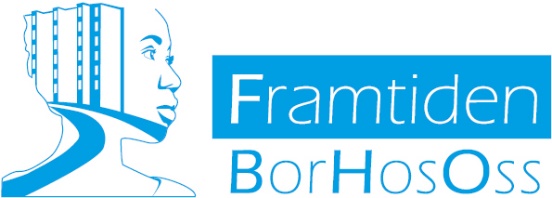 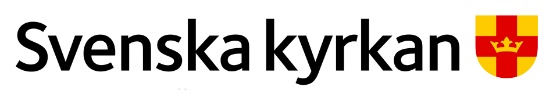 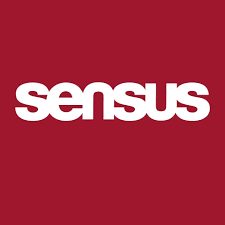 Fördjupning…
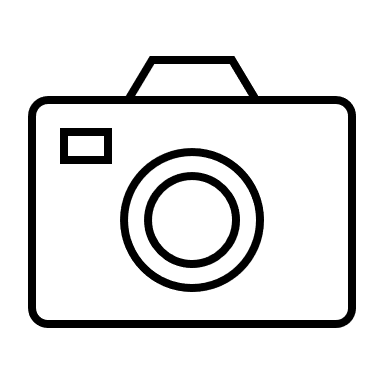 Fota gärna frågorna!
KYSS, Kent Wisti, Maria Küchen, Susanne Dahl, Skruv förlag
Det heliga äktenskapet, Emma Audas, Artos Academic
Stora porrboken, Nina Rung red. Rebel Books
Man – i ljuset av #metoo, Calle Brunell, Brombergs
Undervisa om sexualitet, samtycke och relationer, Kalle Norvall, Gotia

Stort TACK!
Hör gärna av er: 	kent.wisti@svenskakyrkan.se
			susanne.dahl@kyrkanpacampus.se
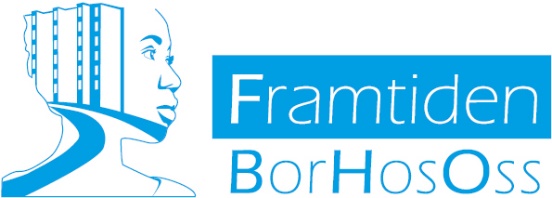 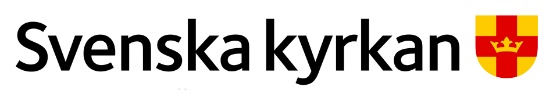 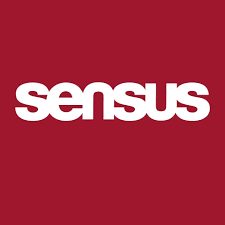 Utbildningstillfälle 5
Torsdagen den 9 februari kl. 9-12

Temat är etnicitet

Föreläsare är Hanna Wallensten och Anthony Reddie
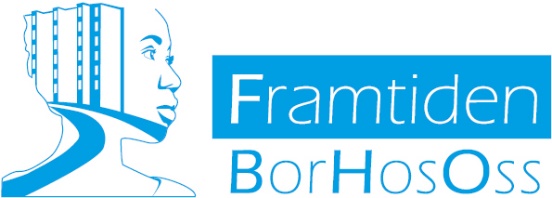 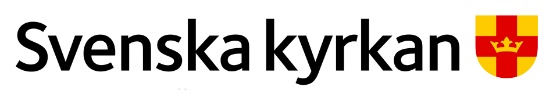 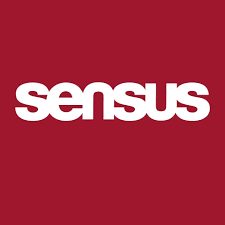 Hemuppgifter till nästa gång
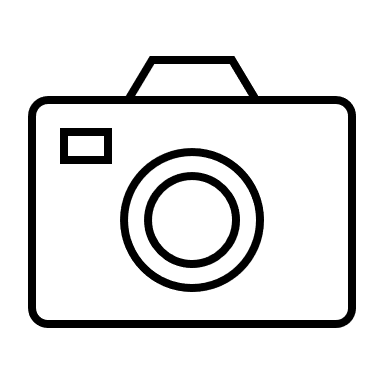 Fota gärna frågorna!
1. Fundera tillsammans utifrån frågorna om sexualitet:
Var får sexualiteten plats i kyrka och samhälle? Och hur får sexualitet ta plats? 

Rent konkret – hur framställs sex i kyrkans sammanhang och i samhället i stort? 

Saknar du något i gestaltningen av erotik idag? I så fall vad?

Hur bidrar vi som kyrka till att skapa och stärka en inkluderande syn på sex/sexualitet och främja en samtyckeskultur?
2. Läs boken ”Etnicity” av Michael Jagessar
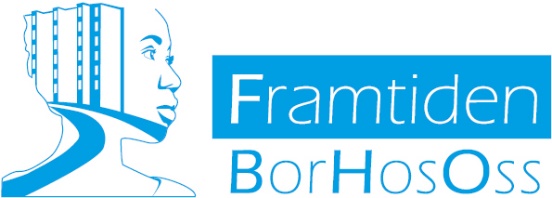 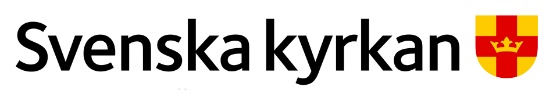 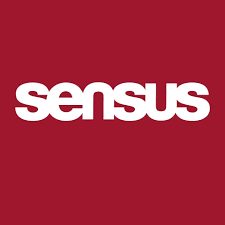 Heldag 11 maj
I Flemingsbergs kyrka
09:30-16:00 (cirka)
Ruth Wilde, Bilan Osman, Mina Dennert med flera
Mer information kommer…
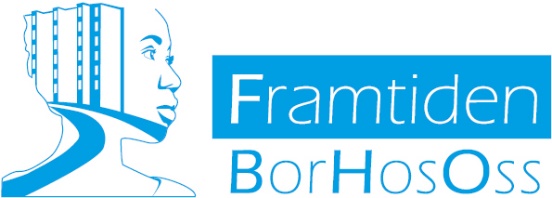 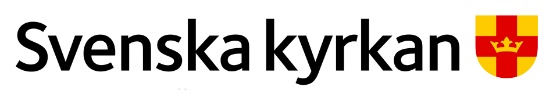 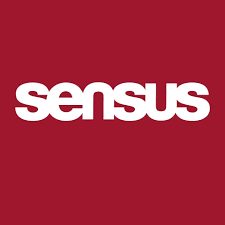 Sinnesrobönen
Gud, ge mig sinnesro att acceptera det jag inte kan förändra, mod att förändra det jag kan och förstånd att inse skillnaden.
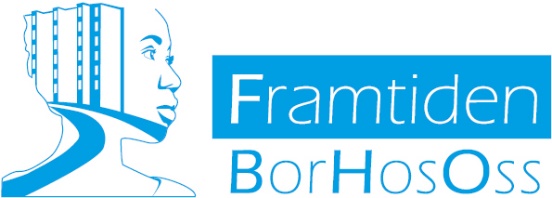 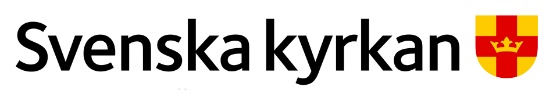 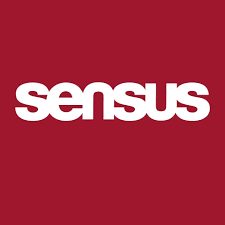